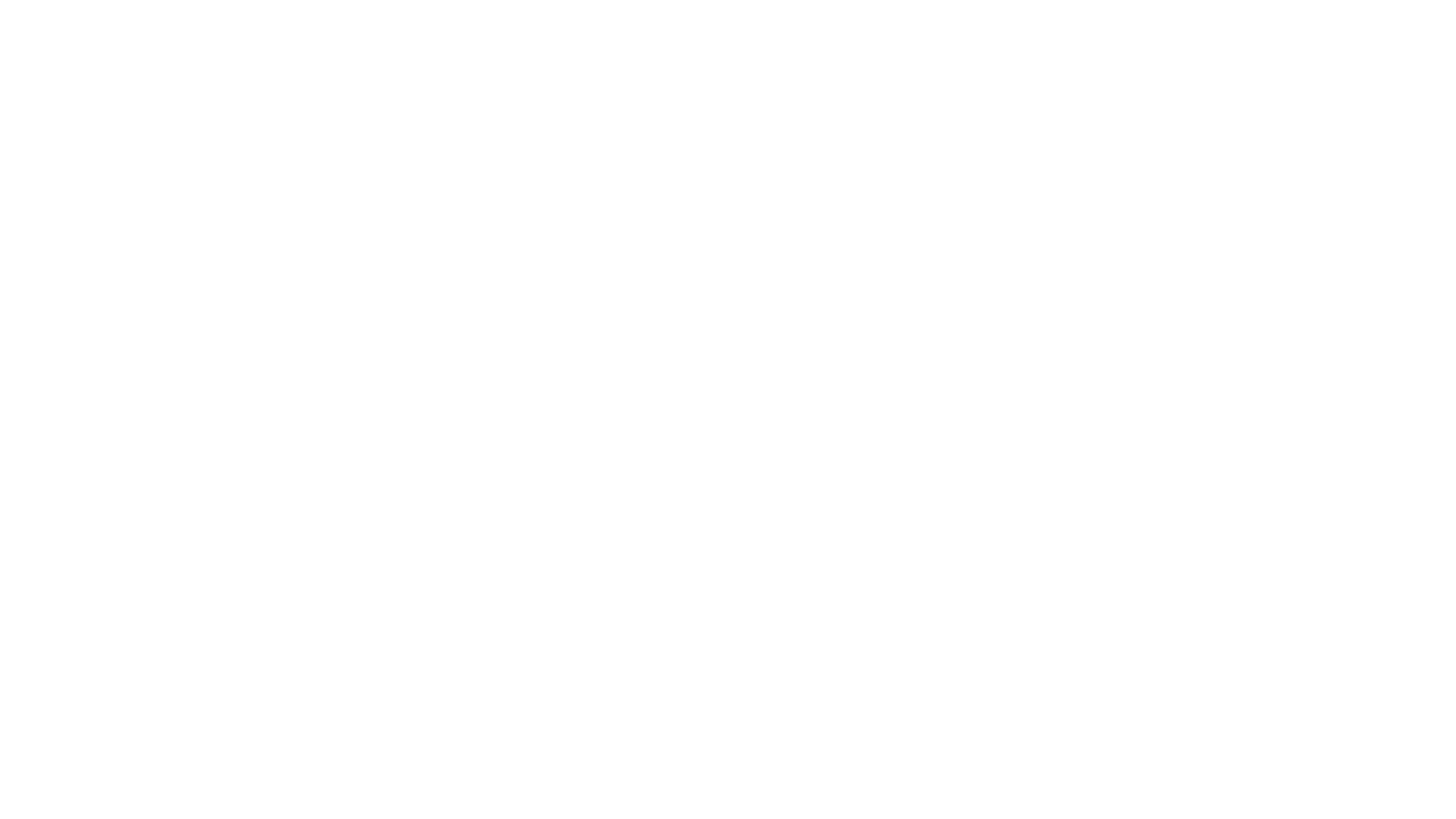 Set 1 Soundst
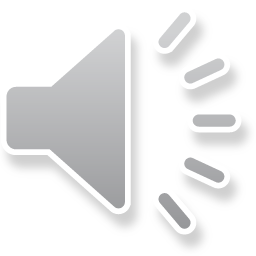 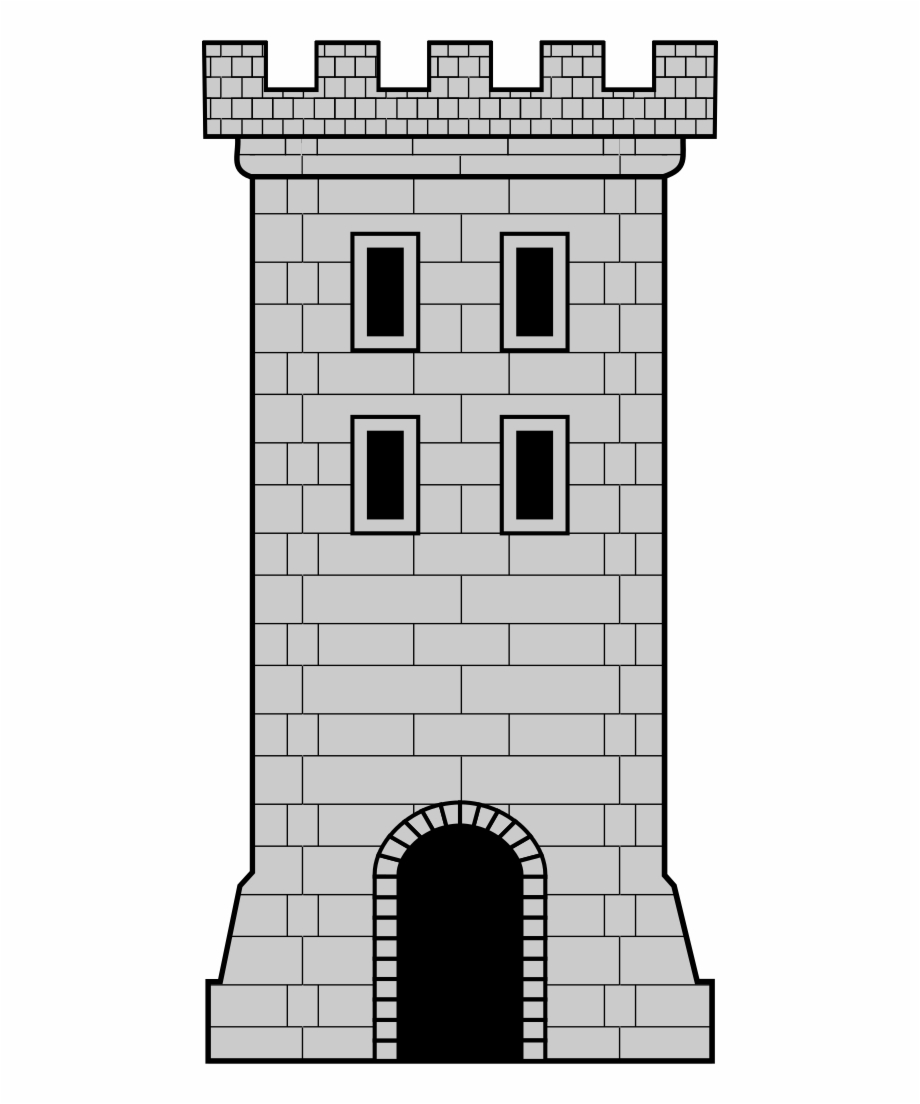 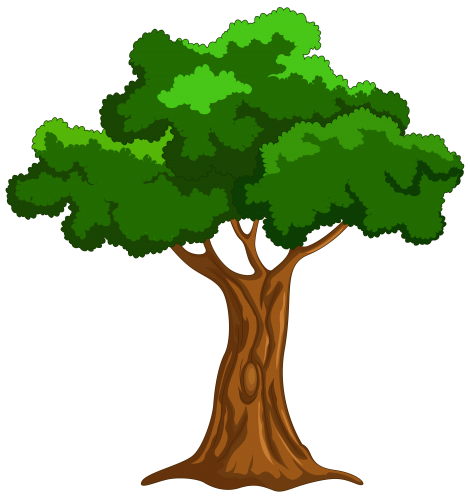 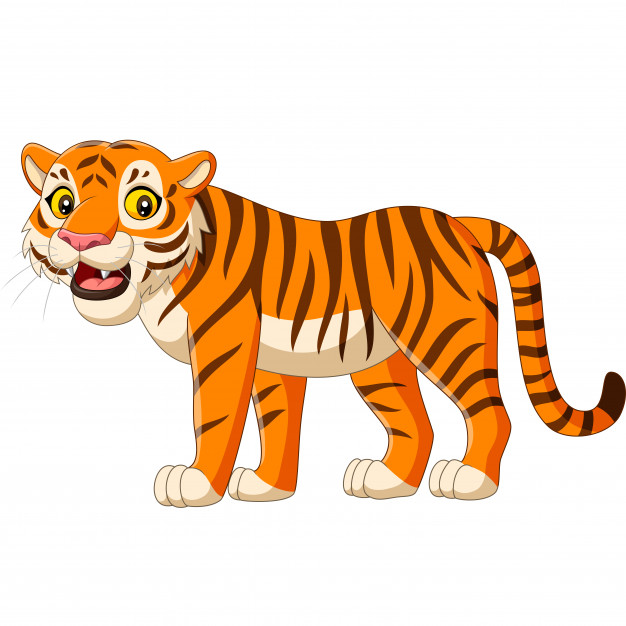 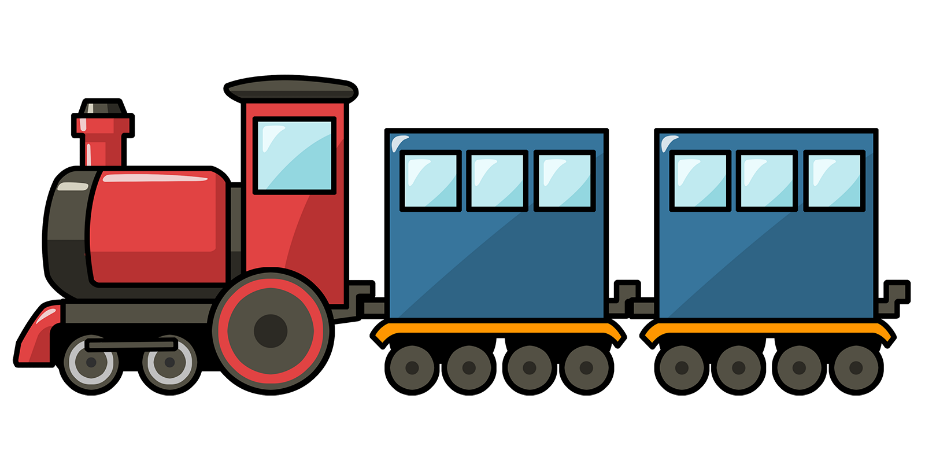 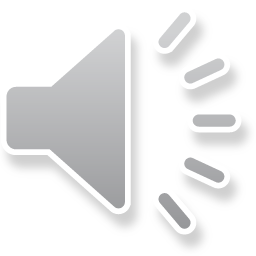 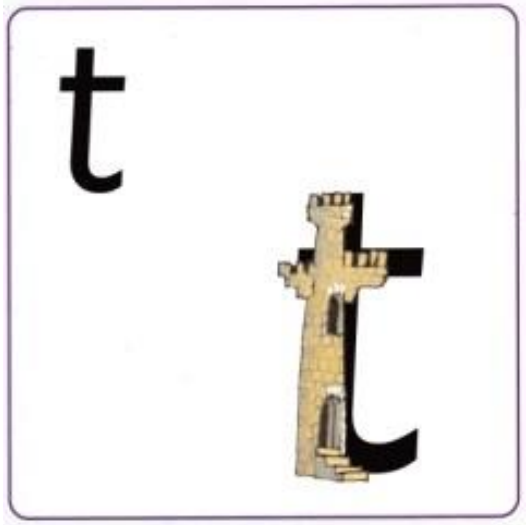 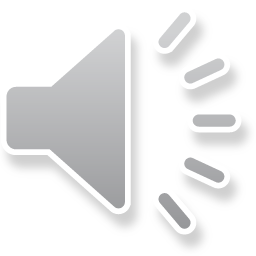 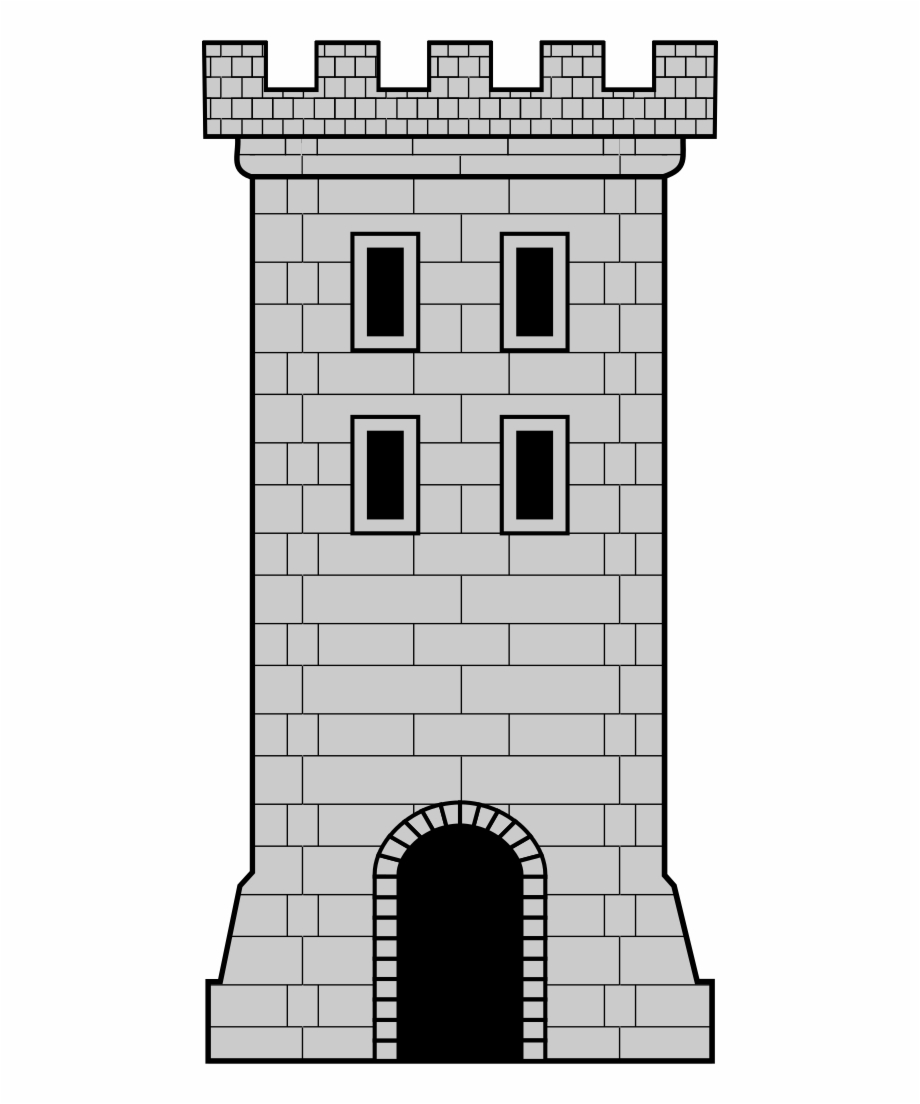 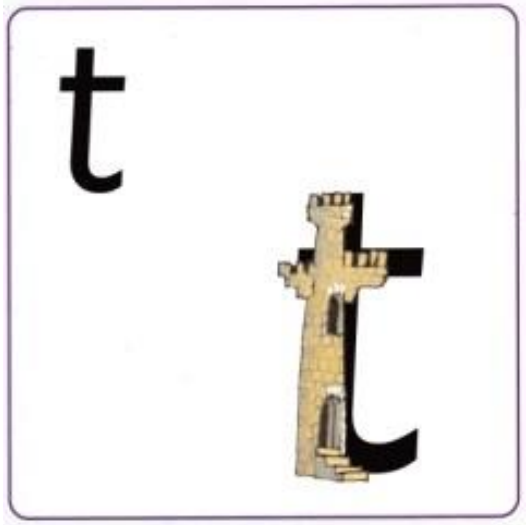 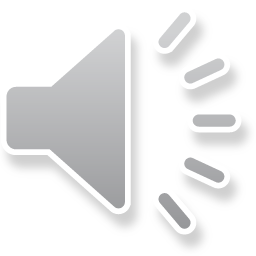 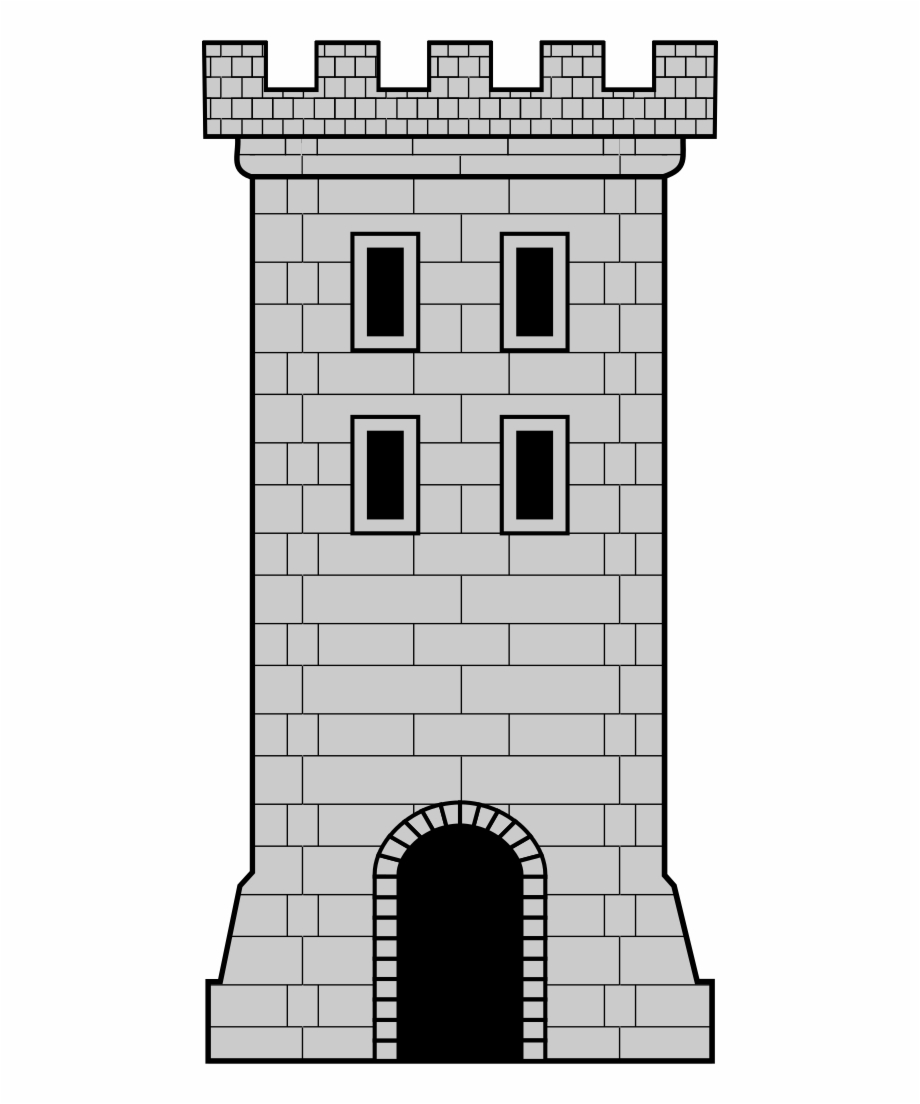 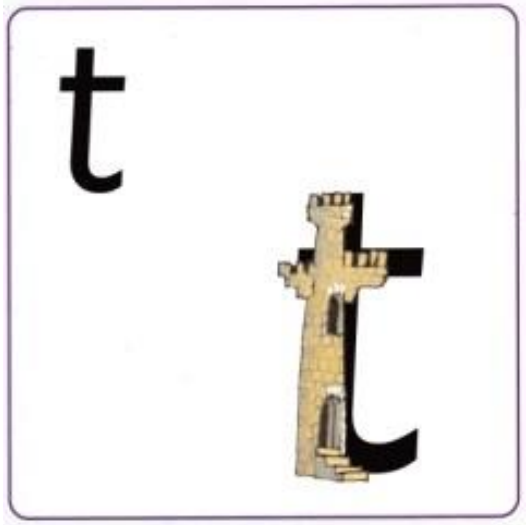 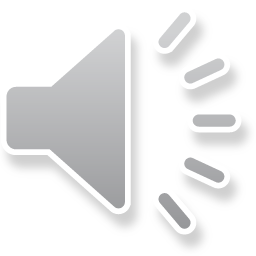 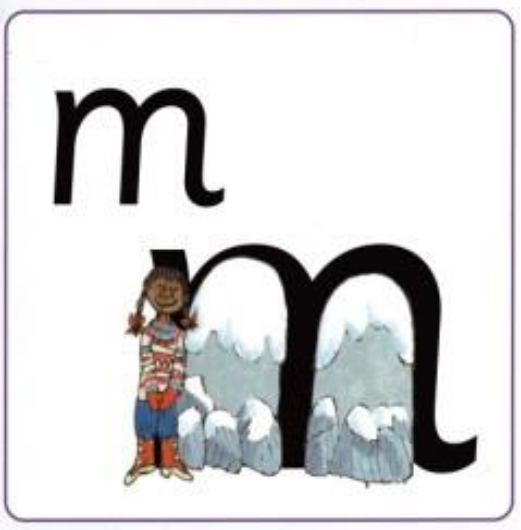 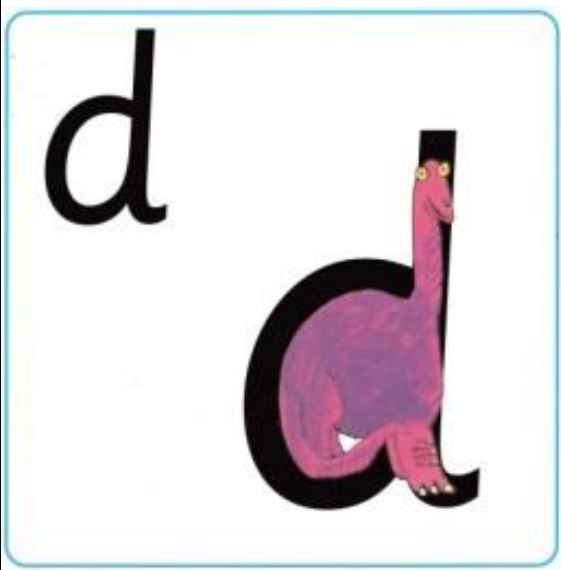 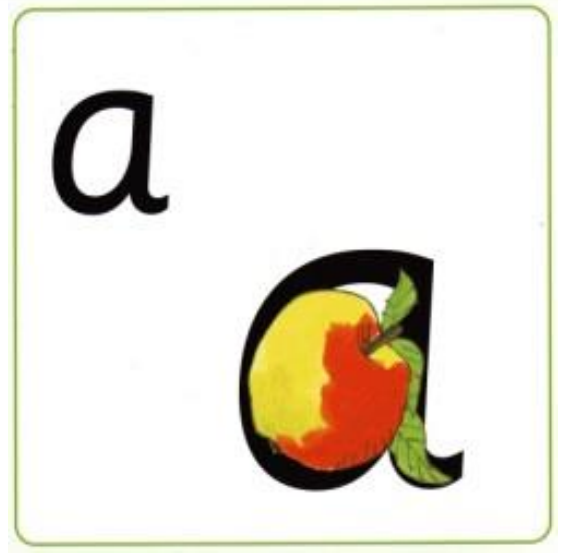 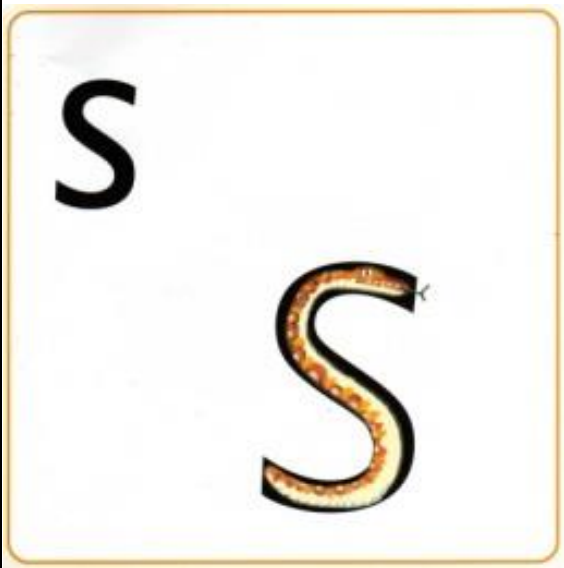 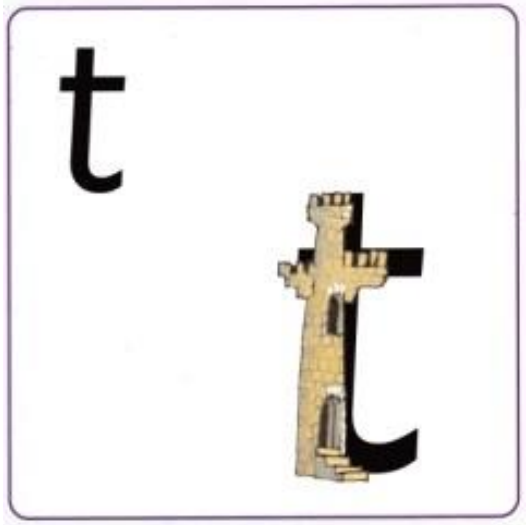 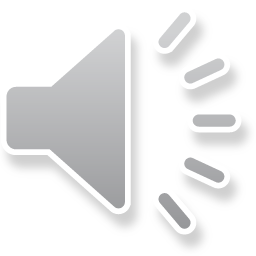 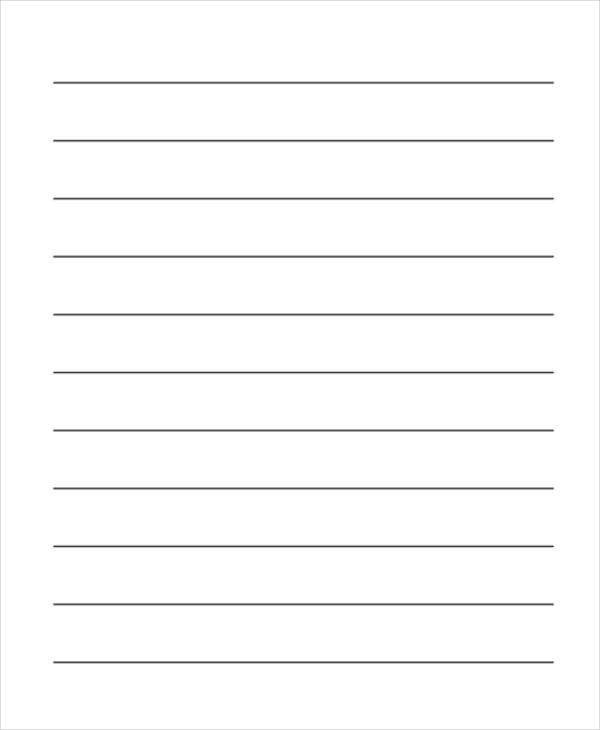 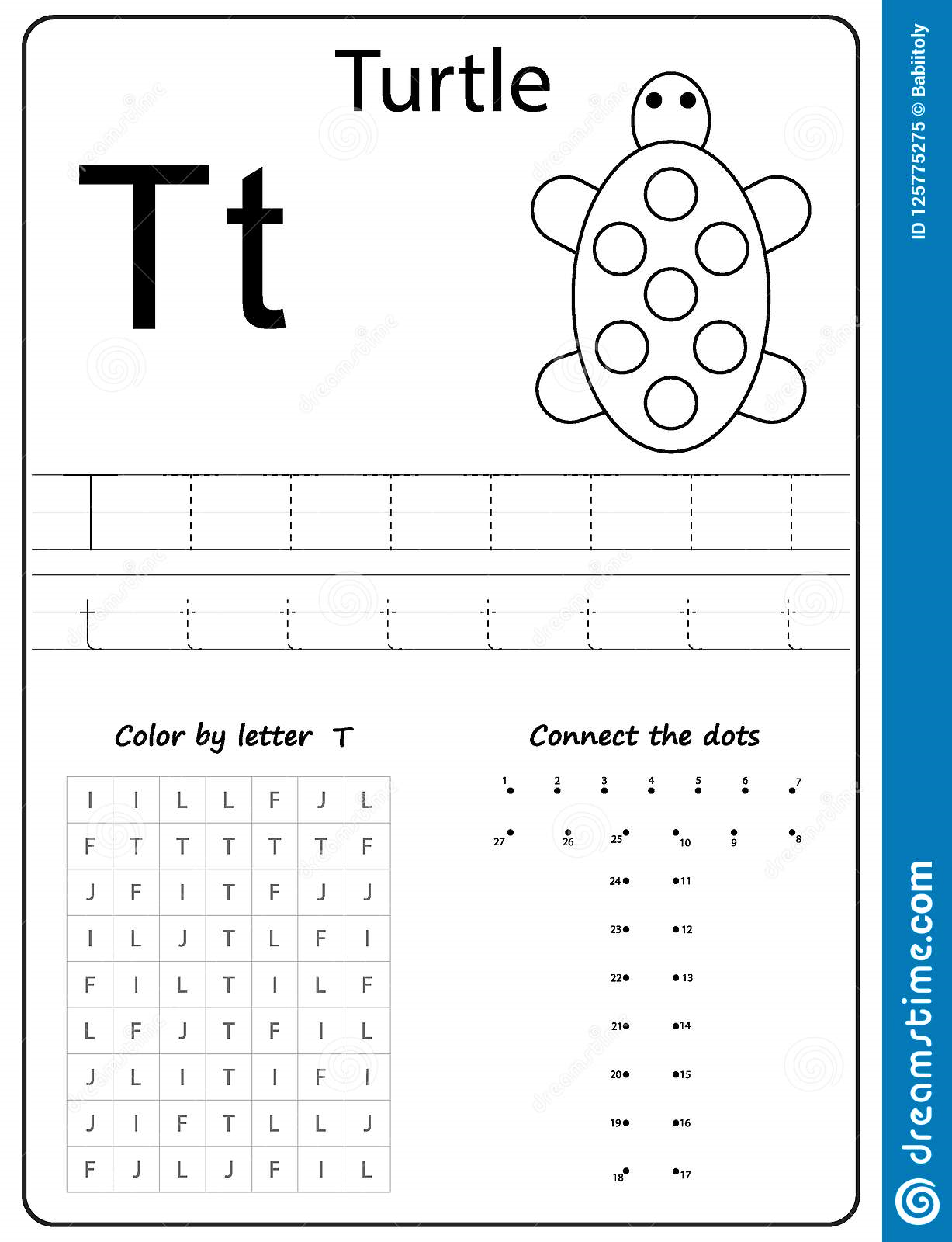 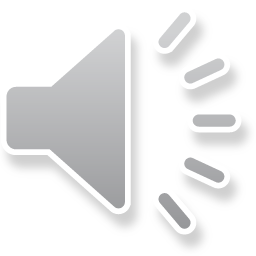